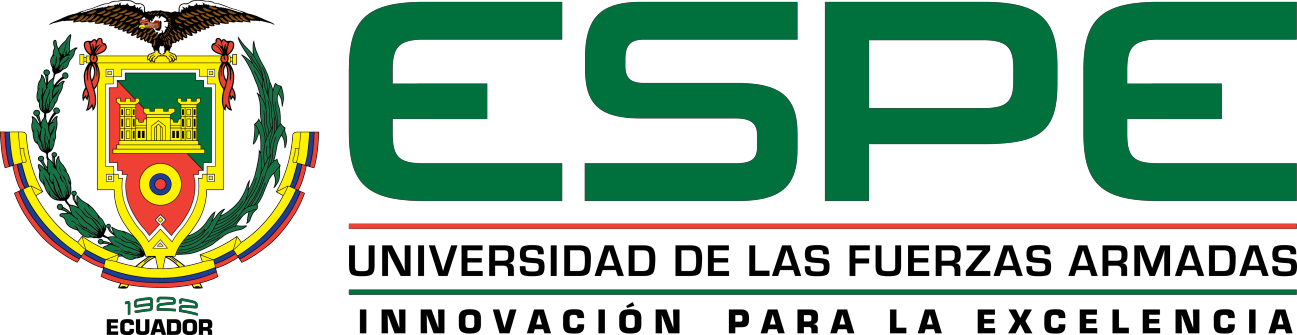 VICERRECTORADO DE INVESTIGACIÓN, 
INNOVACIÓN Y TRANSFERENCIA DE 
TECNOLOGÍA

CENTRO DEPOSGRADOS

MAESTRÍA EN GESTIÓN DE LA CALIDAD Y PRODUCTIVIDAD

TRABAJO DE TITULACIÓN PREVIO A LA OBTENCIÓN DEL TÍTULO DE 
MAGISTER EN GESTIÓN DE LA CALIDAD Y PRODUCTIVIDAD

TEMA: Implementación de un Plan Estratégico de Gestión de Servicio Educacional para la Escuela de Servicios y Especialistas de la Fuerza Terrestre tomando como referencia la metodología del Balance Score Card.

  AUTOR: PASPUEL FÉLIX, DIANA ELIZABETH
 
  DIRECTOR: Mgtr. ALQUINGA QUINCHIGUANO, RUBÉN VINICIO
FORMULACIÓN DEL PROBLEMA
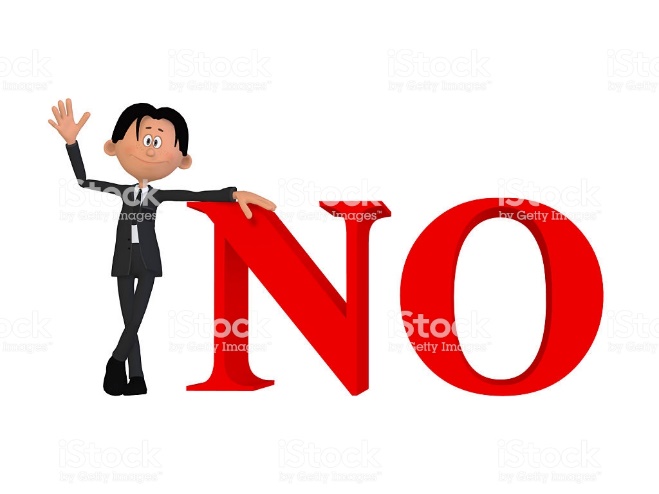 Falta Implementación
Plan Estratégico
alcanzar
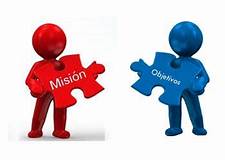 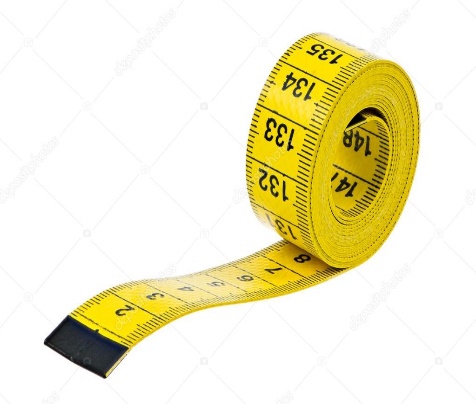 Metas alcanzadas
Error toma de decisiones
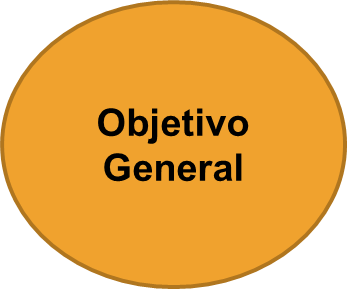 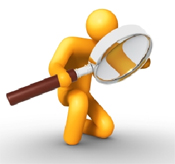 Implementar el Plan Estratégico basado en el Balance Score Card para la Escuela de Servicios y Especialista de la Fuerza Terrestre.
OBJETIVOS ESPECÍFICOS
Establecer un plan de implementación para llevar a cabo actividades que contribuyan a concientizar al personal la importancia de los proyectos y metas.
-Verificar el FODA para identificar los aspectos más relevantes que han impedido que la institución no alcance sus metas y proyectos
Realizar una evaluación a la implementación realizada para saber el porcentaje alcanzado y problemas internos.
J
ustificación
Implementación del Plan estratégico
Obtener datos
Resultado avance
Encamina la organización
KPI, KPR e IG
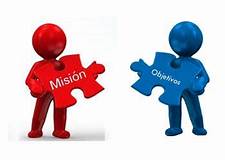 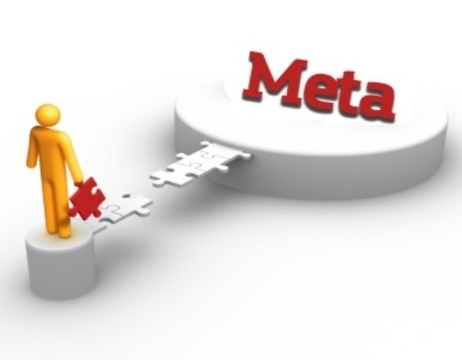 Avance proyectos próximo año
m
arco Teórico
Análisis Conceptual de la Planificación Estratégica
Herramienta que permite alcanzar estrategias y objetivos clave con desempeño y resultados a través de cuatro áreas críticas:
El Balance Score Card
Proyecto tendrá el alcance de un año.
ESEE se fundamenta en el BSC
Permite obtener avances y objetivos cumplidos
Ventajas del Balance Score Card
Visión global de la empresa 
Visión y control de cómo el funcionamiento de cada área y miembro de la empresa influye en el resto de la organización.
Vinculación entre los objetivos de la empresa y las acciones necesarias para lograrlos.
m
arco Jurídico
Evalúa el Plan Estratégico: costo ya sea tiempo - dinero
Crea una visión para la ejecución del Plan Estratégico: objetivos a alcanzar.
Programa reuniones para discutir los informes de progreso: evaluar el programa actual con regularidad.
Involucra a la alta dirección cuando sea apropiado: informar de lo que está sucediendo, informes sobre la ejecución del plan.
Pasos para la implementación de un Plan Estratégico
Metodología de evaluación de la Planificación Estratégica
Se considera indicadores para evaluar los proyectos que contribuirán a evaluar las acciones estratégicas.
MECANISMOS Y PROCEDIMIENTOS PARA OBTENER INFORMACIÓN PARA LA EVALUACIÓN DEL PLAN ESTRATÉGICO
M
ARCO METODOLÓGICO
Investigación descriptiva
Investigación de campo
TIPO DE INVESTIGACIÓN
Método descriptivo
Método Analítico
MÉTODO
MUESTRA IMPLEMENTACIÓN
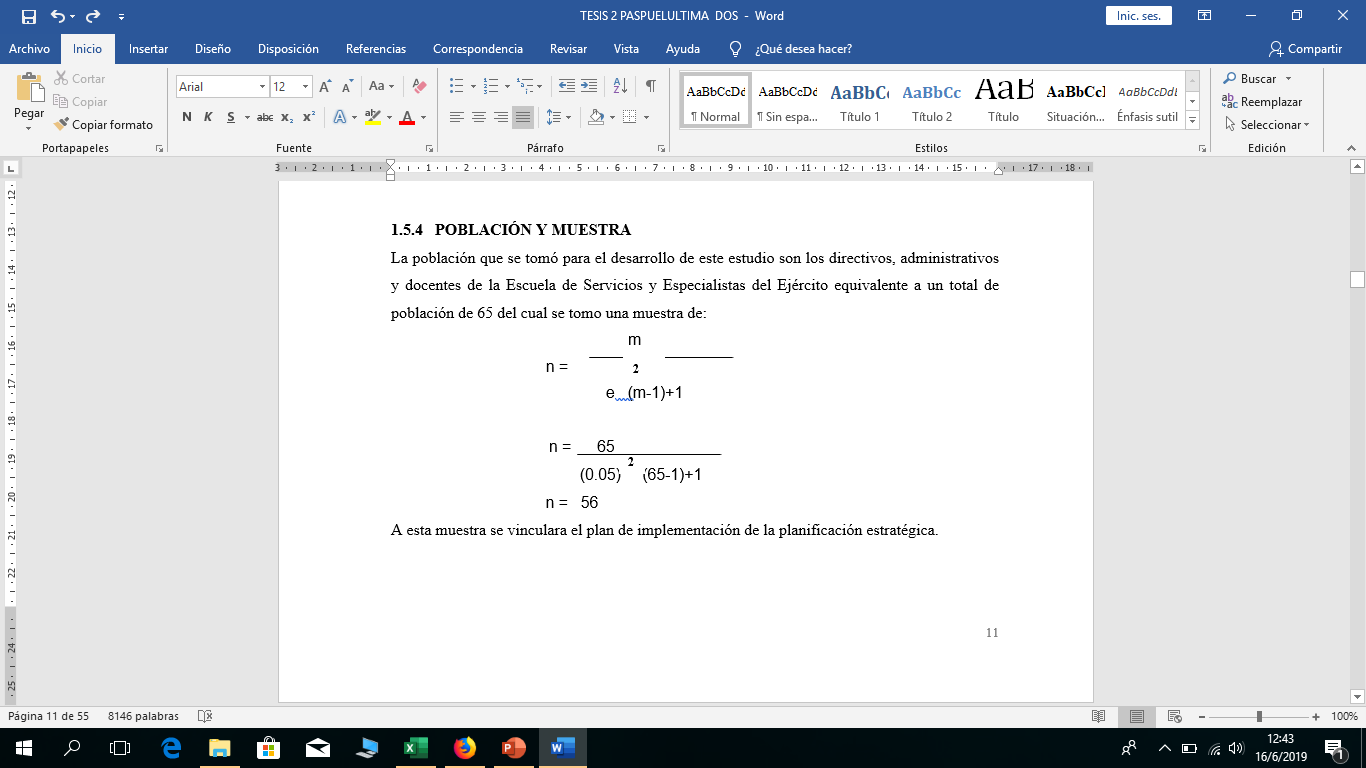 n = muestra
m = población 
e = error admisible
P
ROPUESTA DE IMPLEMENTACIÓN Y METODOLOGÍA 
DE EVALUACIÓN DEL PLAN ESTRATÉGICO DE LA 
ESCUELA DE SERVICIOS Y ESPECIALISTAS DE LA 
FUERZA TERRESTRE.
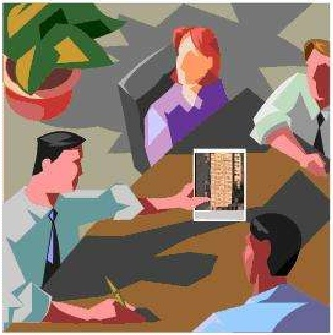 MATRIZ DE DIRECCIONAMIENTO ESTRATÉGICO BASADO EN EL 
BALANCE SCORE CARD
MATRIZ DE INDICADORES
Gracias